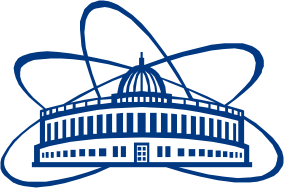 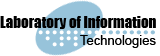 Drift Chamber detectors in the first BM@N experiment prototype Nikolay Voytishin, Vladimir PalichikLIT
Alushta, Crimea 
 July 11, 2015
BM@N experiment
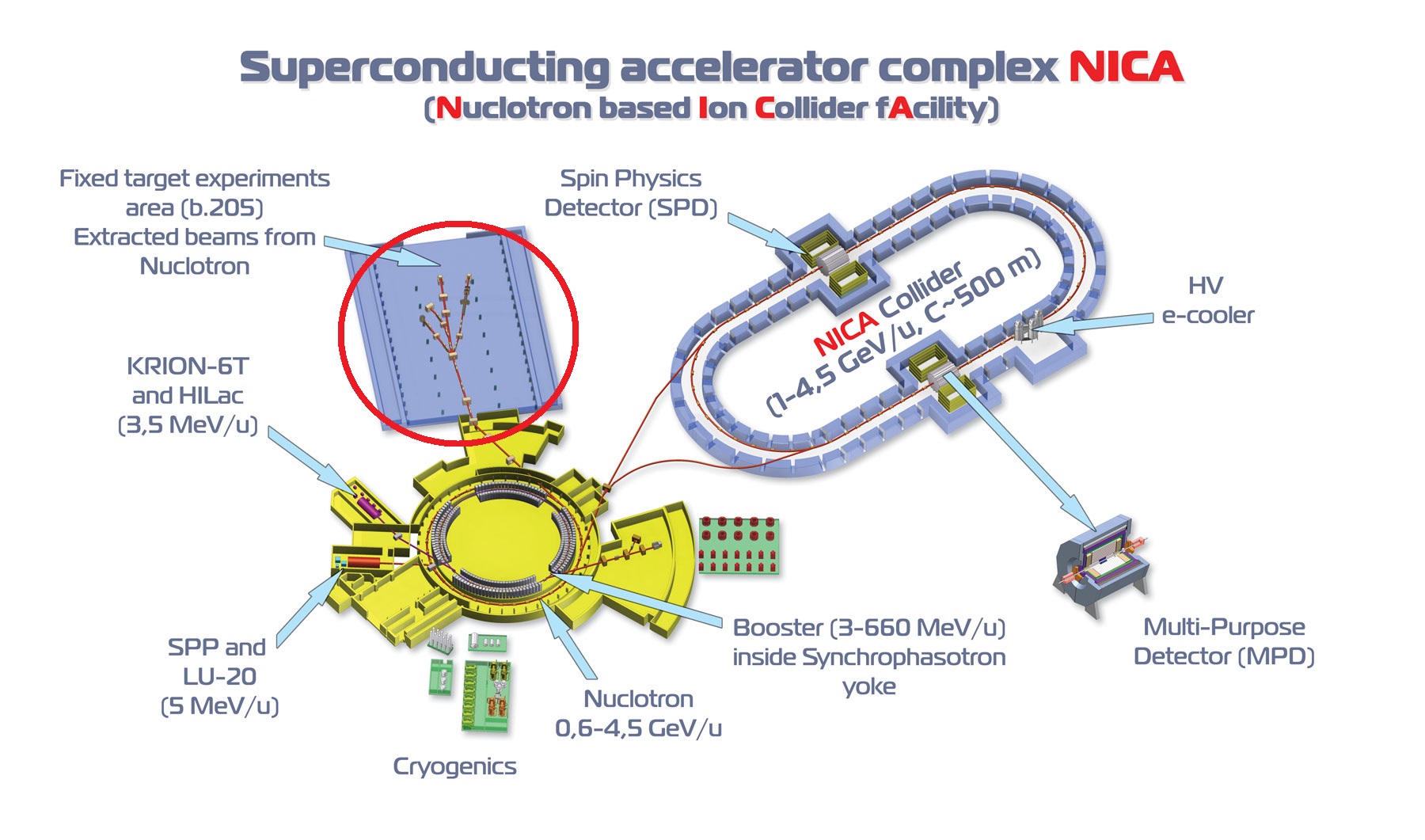 BM@N
2
BM@N experiment
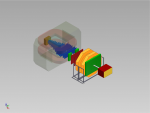 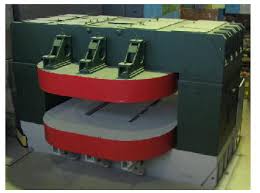 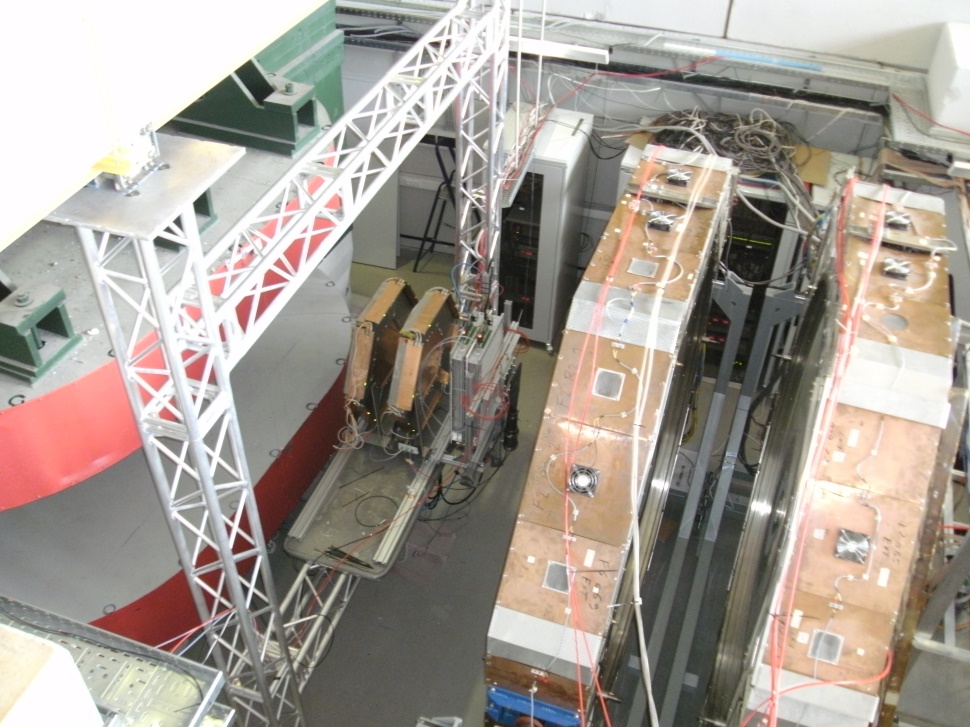 MWPC
Dipole Magnet00
DC-1,2
ToF-400
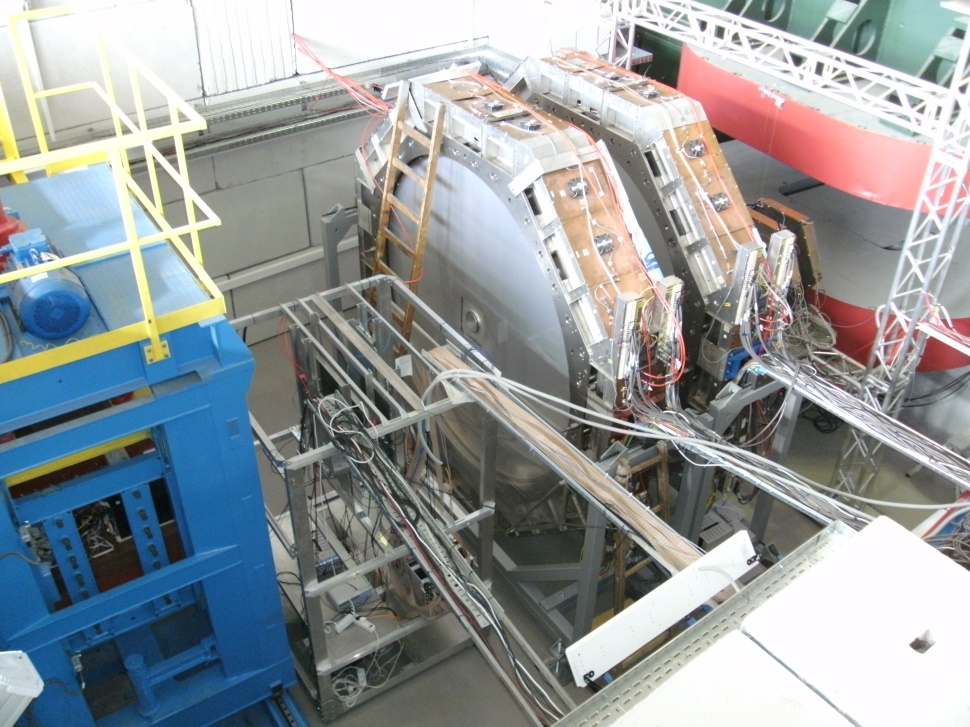 magnet
DC-1,2
Detectors’ placement0
ToF-700
ZDC
3
Drift Chamber detector
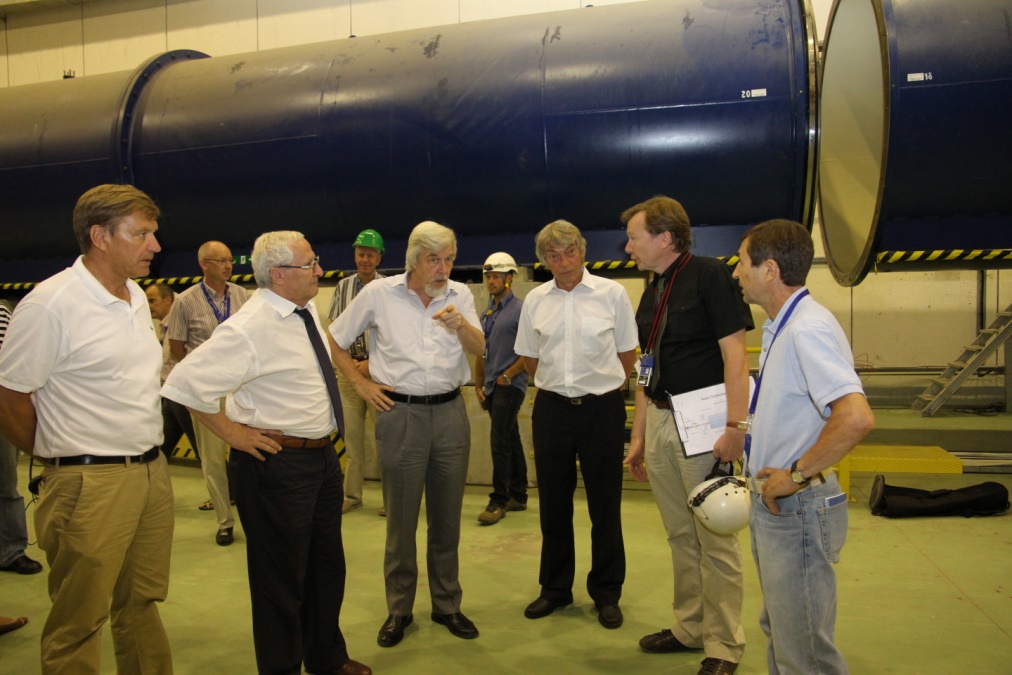 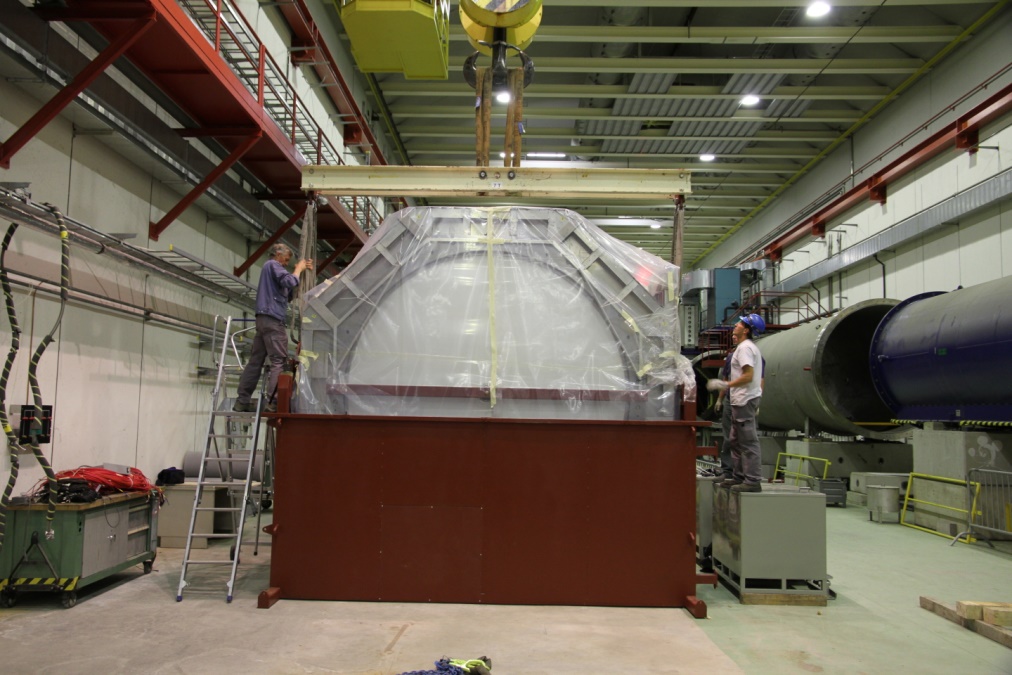 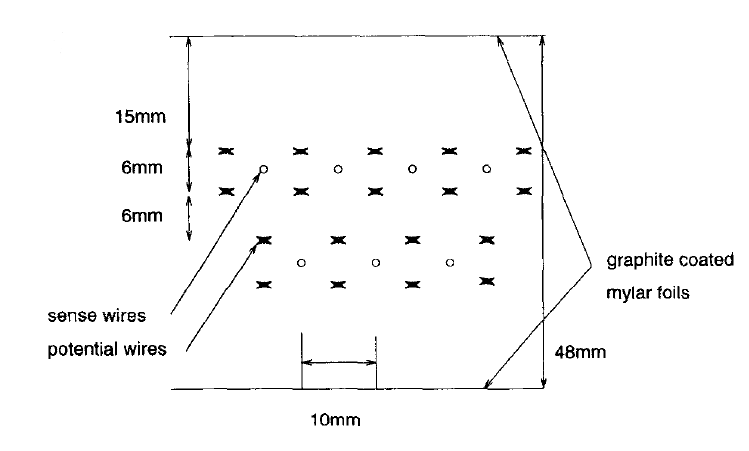 4 double coordinate planes: wire angles 0,90,±45°, wire pitch 10 mm, 
Yout ± 1.35 m, Xout ± 1.35 m, Rmin = 10 cm, 2048 wires per chamber
one DC-plane schematic representation
4
Optimal HV value search
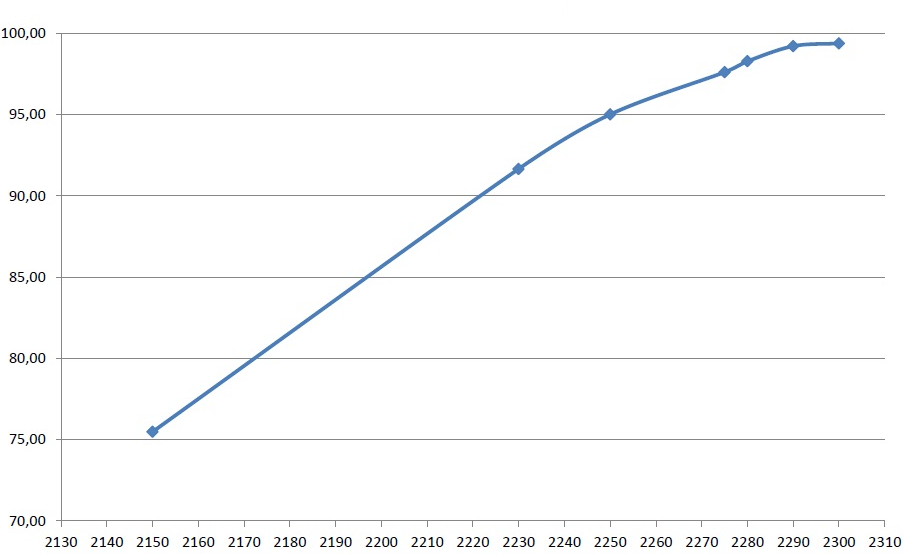 Efficiency, (%)
High Voltage, (V)
5
DC efficiency
Detector resolution and alignment
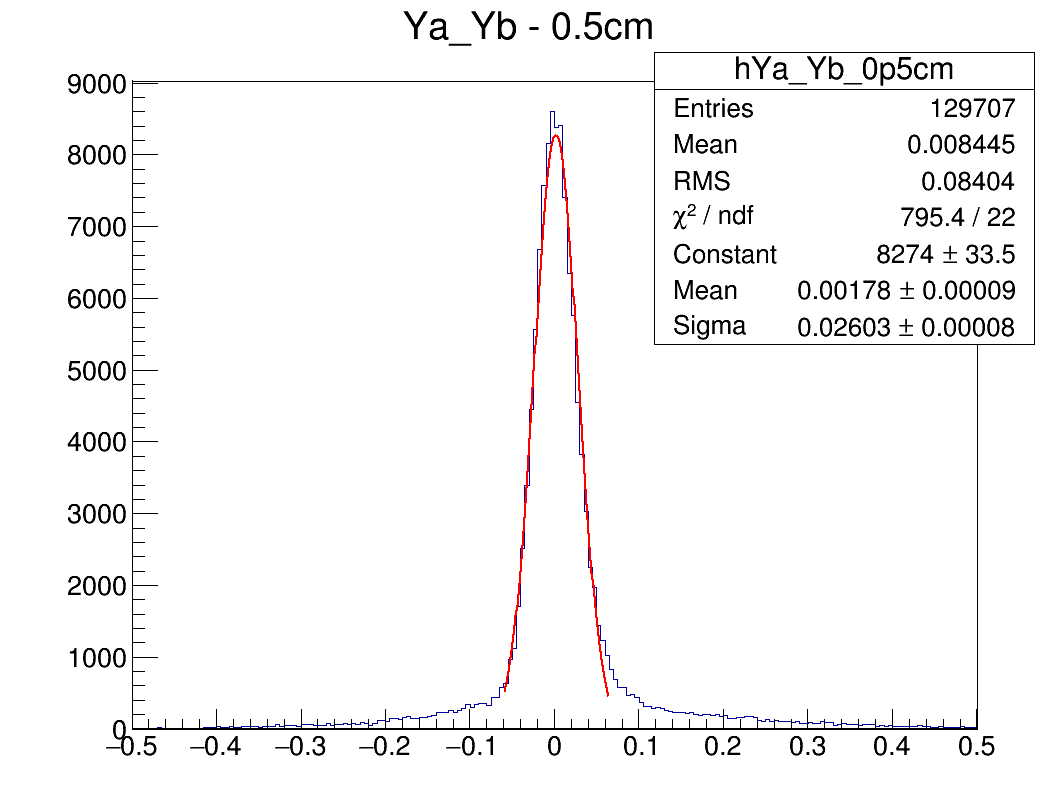 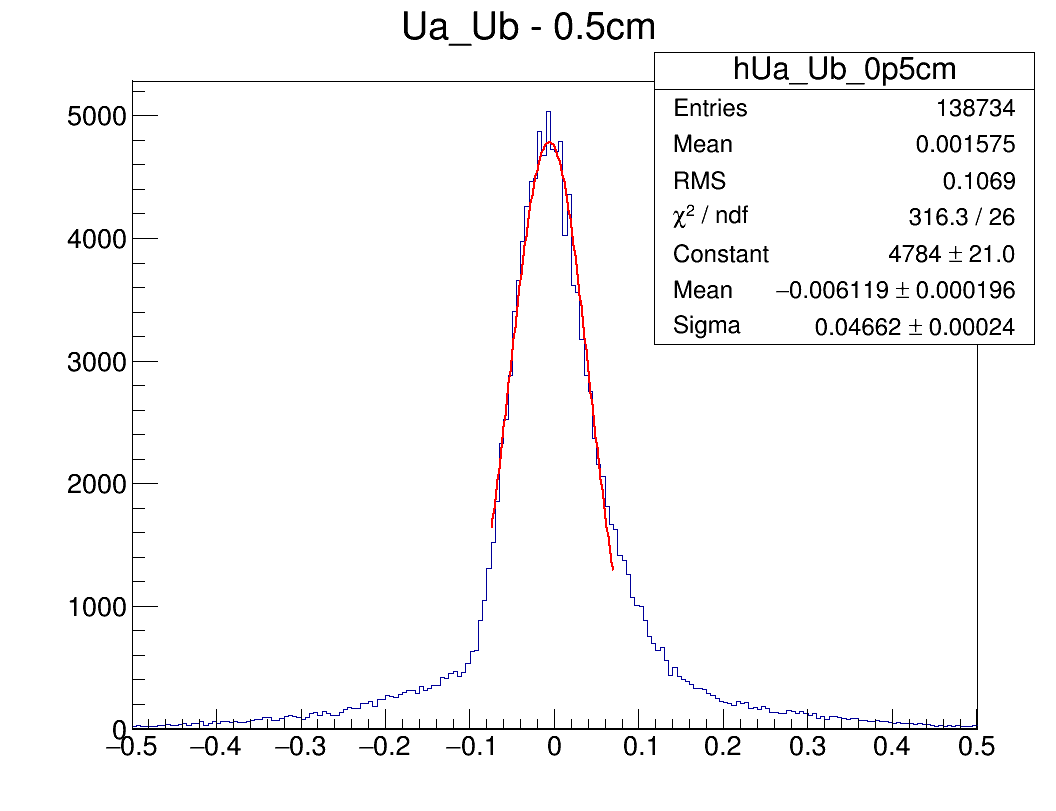 184 µm
330 µm
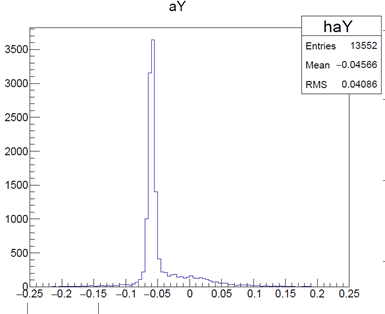 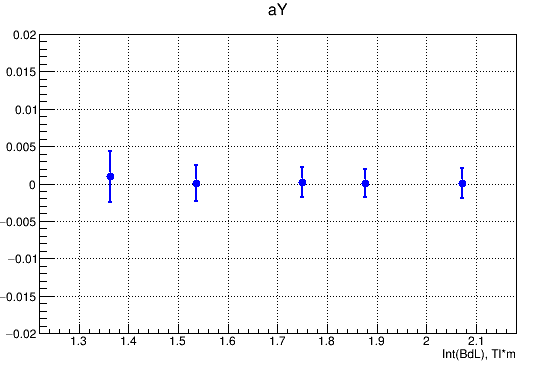 6
Deuteron momentum measurement
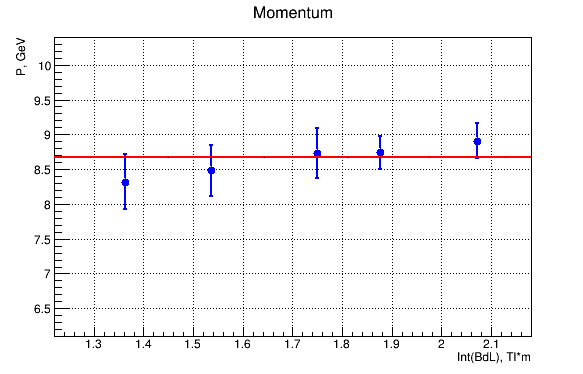 +2.6%
-4.3%
7
Momentum value 8.68 Gev/s with systematical error               .
Summary
The work is still in progress;
The Drift Chamber‘s segment builder needs further improvement and sophistication;
The Drift Cambers are one of the main detectors in the current BM@N experimental setup;
Some mistakes and uncertainties were omitted during the first runs;
The optimal HV value was chosen;
The chambers were aligned perpendicular to the beam;
The received resolution of the chamber varies for different planes, with the best value of 184 µm;
The deuteron momentum was measured as 8.68 GeV/s             .
+2.6%
-4.3%
8
Thank you for your attention!
9